VB035Session 4
Agenda
Warm-up (IT related abbreviations)
How to give feedback
Email peer feedback
The escape game presentation
Grammar: questions, question tags
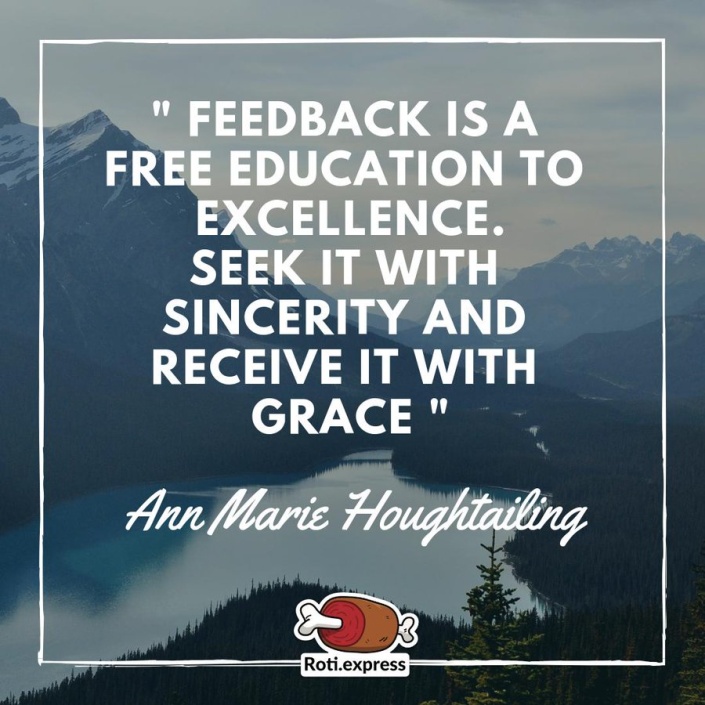 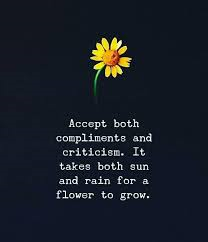 Peer review benefits
Develop your own critical and evaluative capacities

As the reviewer you gain just as much if not more than the reviewee

If you learn what to look for in  a piece of writing of others  you will be much better equipped to evaluate your own writing
1 Take turns giving definitions / explanations of these words.
FEEDBACK                            PEER                                    
CONSTRUCTIVE                  CONSIDERATE                        
ENCOURAGING                   IMPROVEMENT
REVIEWER                            REVIEWEE                           
SPECIFIC
You might have heard of the sandwich feedback approach. What do you think it means? Would you like to be given feedback this way? Why? Why not? 



1. ____________________
2_____________________
3._____________________
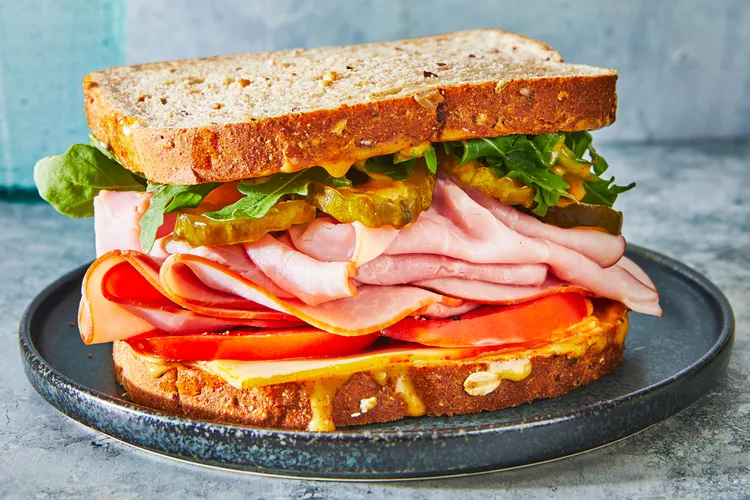 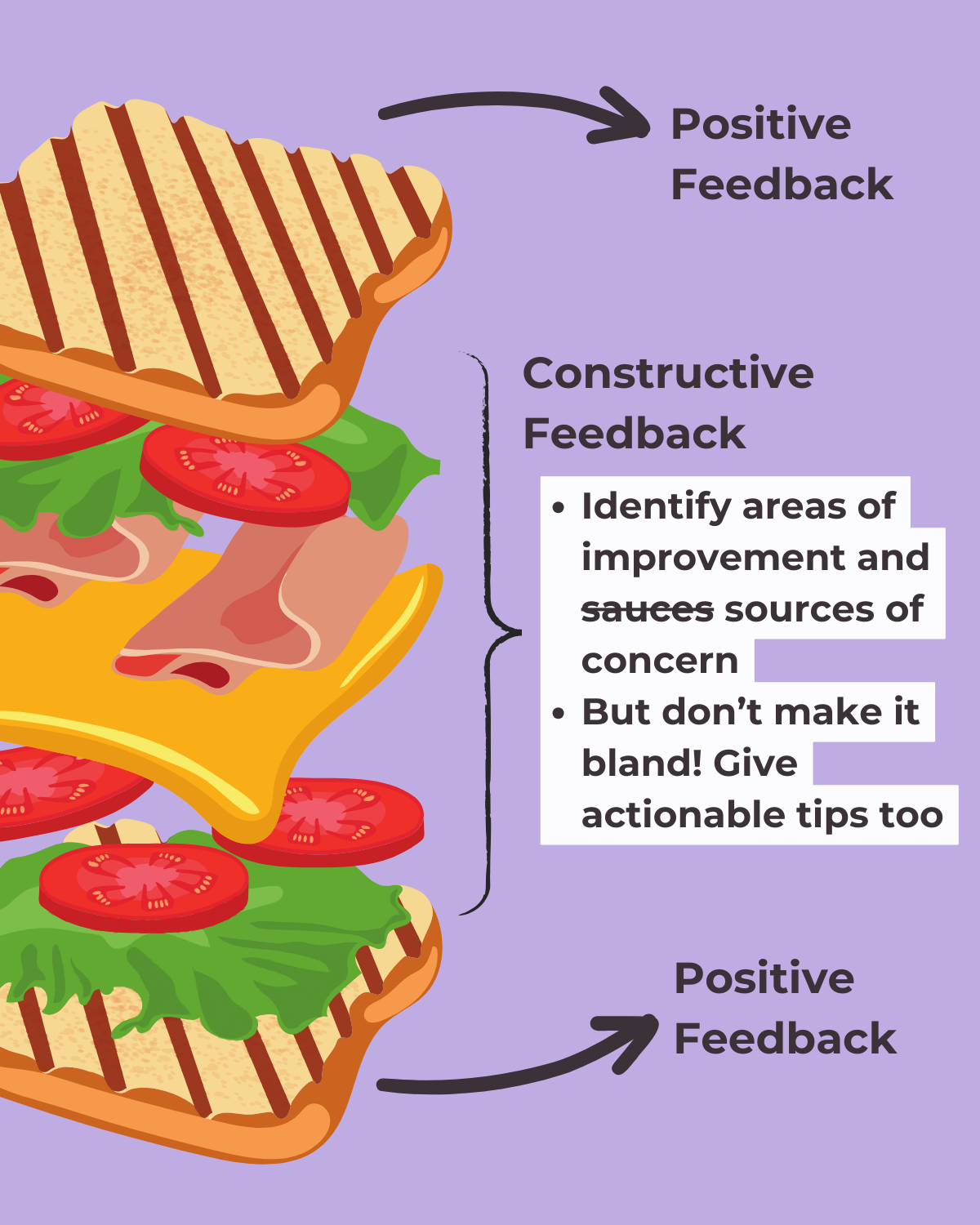 What to keep in mind when giving constructive feedback. In pairs, try to suggest the most appropriate adjectives for the letters in this acronym.
Your feedback should beC____________________________
R____________________________

I____________________________
S____________________________
P____________________________
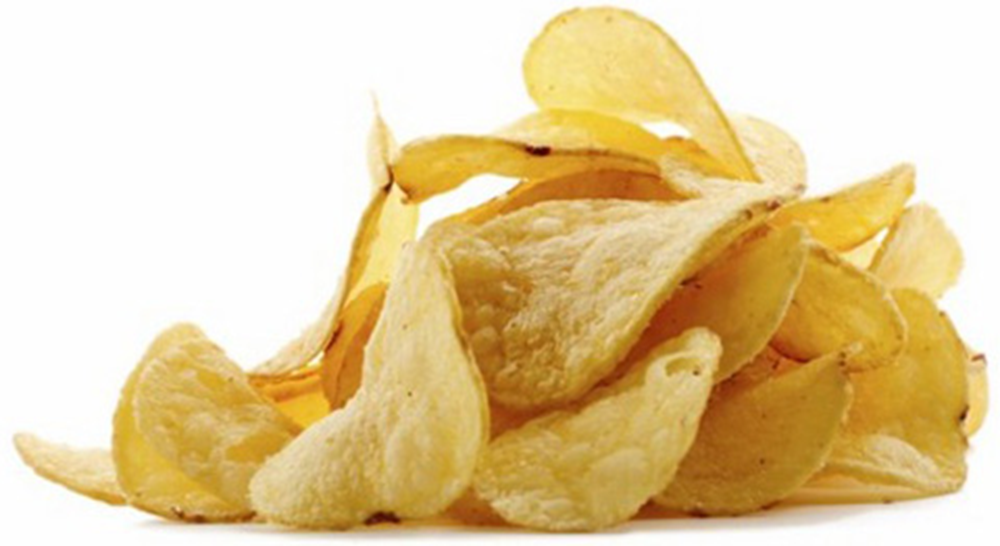 Strategies to give feedback
Provide both positive and negative aspects of a performance

Language to praise: I appreciate how you…
I was impressed by… You did well with… Great job on…
Language to express criticism and suggestion: You could …  I would like to see more … I think you should… One area to work on …. One suggestion is… It might help to…
1) Describe what your peer did rather than pass judgment 
	ie. Instead of saying “it’s good”, say something like “you used a wide 	variety of sentence structures that made it more interesting to read”
2) Praise 
       Tell your peer what they did well!
I think you used a lot of good details 
I liked when you used the word ______ 
My favorite part was ________ because… 
This was really fun to read because…
3) Suggestions
These should be specific! 
How can your peer improve their assignment? 

Instead of, “It didn’t make sense,” say, “If you add more details after this sentence, it would be more clear.” 

Instead of, “Your word choice was boring/inappropriate,” say, “Instead of using the word good, maybe you can use the word exceptional .”
Take-aways
Be specific
 
Stay positive
 
Your goal is to help your peer improve
Feedback is not about correcting mistakes and editing
Feedback is providing guidance
Comment on a letter written by a fellow student.In your comments consider the following aspects
Content (Is the email relevant? Do you understand the key points?) 

Structure  (Appropriate salutation and title of address, intro, purpose, description of the problem, solution, conclusion, polite closing phrases, sign-off, signature (name + surname) 

 Style (appropriate, formal)

 Vocabulary (formal, accurate, etc.)

 Grammar (word order, articles etc)

Punctuation

Tone (polite)
Question tags exceptions
aren’t I?
I am      I am still a part of the team,
does he?
Need (negative) He doesn’t need to repeat the year,
Let’s
Let’s try this new restaurant.
Shall we?
Wait a minute,
can you?
Have some more rice,
will you?
There is a mosque in that street,
isn’t there?
Someone’s been taking my food again,
haven’t they?
Nobody has planned,
have they?
2) Complete the question tags. 

Get me some chewing gum when you go to the shop, ____________ you? 
b) Let’s watch a new film, ____________ we? 
c) There’s not really much point waiting, ____________ there? 
d) Tonia will put us up for the weekend, ____________ she? 
e) Nobody seems to like Jessica, ____________ they?
 f) I’m not making much sense now, ____________ I? 
g) Let’s go because it’s getting late, ____________ it?
 h) If you borrow my coat, don’t get it dirty, ____________ you?
 i) Bill should be here by now, ____________ he?
 j) I’m making you feel uncomfortable, ____________ I?
 k) Someone left the door open, ____________ they?
 l) Nobody knows about this, ____________ they?